Withdrawing vs. dropping
Merit Scholars 
Community Event
Enrollment requirements
FRESHMEN MERIT SCHOLARS
Enroll & Successfully complete a minimum of 12+ credits each academic fall & spring semesters

TRANSFER MERIT SCHOLARS
Enroll & Successfully complete a minimum of 6+ credits each academic fall & spring semesters
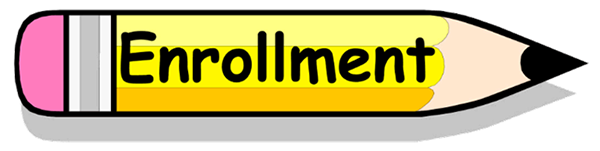 Last day to add/drop
FALL 2018
Wednesday, September 12, 2018

SPRING 2019
Friday, February 8, 2019
Course does not impact your cumulative GPA
Does not appear on your academic transcript
May jeopardize enrollment requirements for scholarships
Finish 15 – Graduate in 4 years or 2 years (transfers)
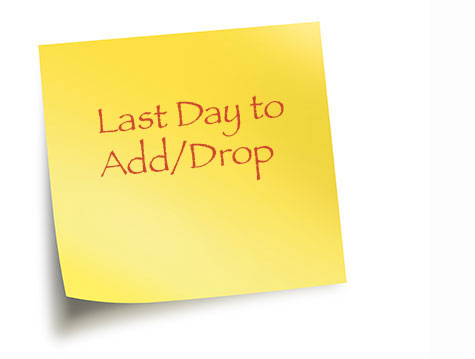 Where to go to add/drop?
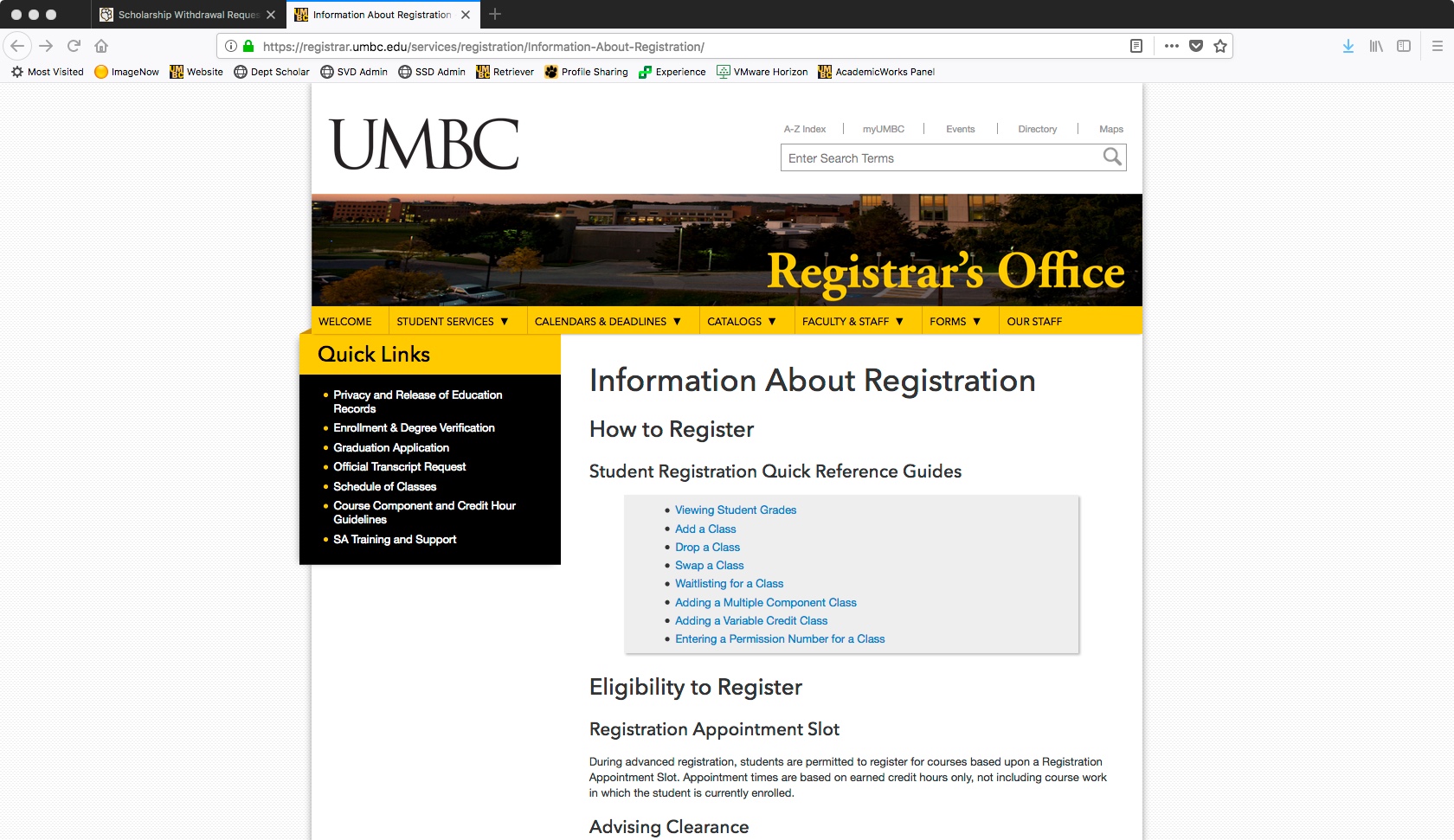 my.umbc.edu
Topics
Classes & Grades
Student Schedule & Registration Link
Last day to withdraw with a “w” grade
FALL 2018
Tuesday, November13, 2018

SPRING 2019
Monday, April 8, 2019
Course does not impact your cumulative GPA
Course will appear on your academic transcript as enrolled w/a “W” grade
May jeopardize enrollment requirements for scholarships if not approved prior to withdrawal decision
Finish 15 – Graduate in 4 years or 2 years (transfers) 
Lost of scholarship monies to course(s)
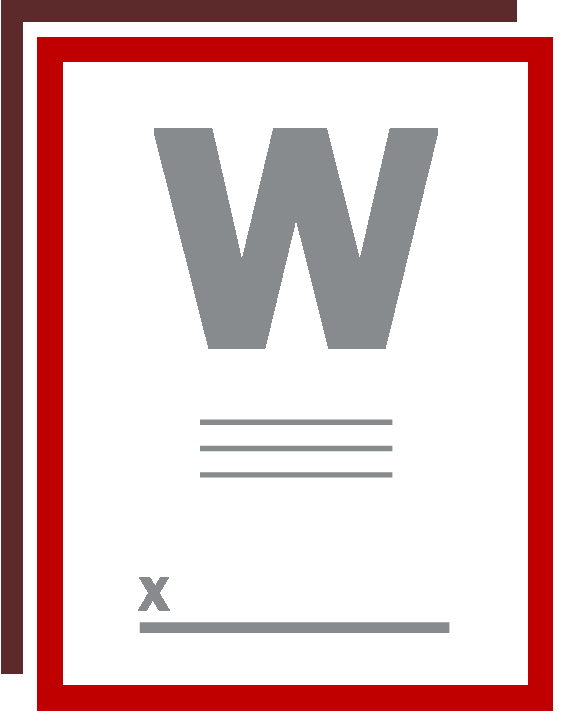 How can I apply for withdraw approval?
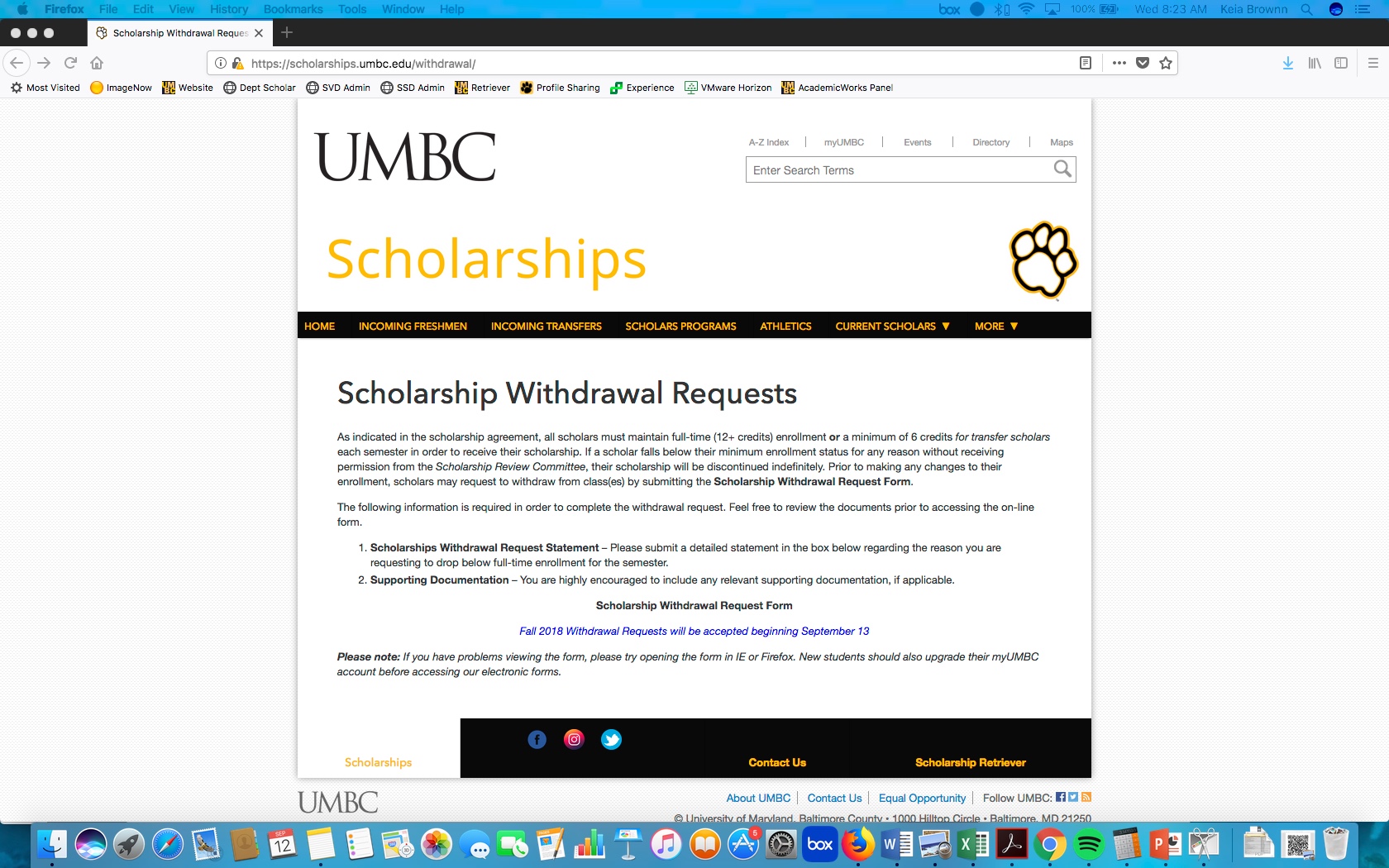 Scholarships.umbc.edu
- Current Scholars
- Withdrawal Requests
RT Ticket Request #110003
From: Kathy Bates
Date: September 9, 2018
Message: I am a sophomore enrolled with 18 credits this semester.  I am having troubling making my Organic Chemistry class at 8am and would like to drop it until next semester.  It’s 4 credits.  Will I lose my scholarship for dropping?
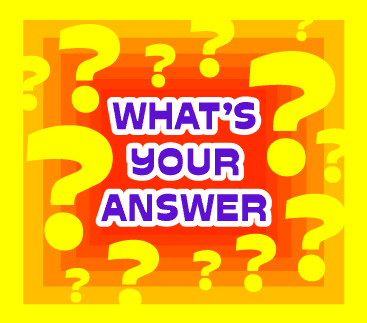 RT Ticket Request #110003
From: Kathy Bates
Date: September 9, 2018
Message: I am a sophomore enrolled with 18 credits this semester.  I am having troubling making my Organic Chemistry class at 8am and would like to drop it until next semester.  It’s 4 credits.  Will I lose my scholarship for dropping?
Prior to Add/drop period deadline
Continuing Student w/FRS scholarship
18 credits - 4 credits
Dropping or Withdrawing?
What are Kathy’s options?
RT Ticket Request #1120145
From: Ryan Reynolds 
Date: September 21, 2018
Message: I am in 7.5 credits this semester and working part time.  I need to drop my Math 201 course (3 credits) but want to keep my scholarship, is this okay?  I’m a new transfer student and I don’t know what to do. HELP!
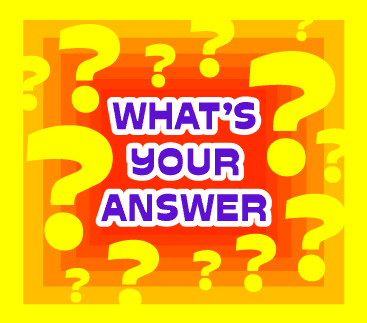 RT Ticket Request #110003
From: Ryan Reynolds 
Date: September 21, 2018
Message: I am in 7.5 credits this semester and working part time.  I need to drop my Math 201 course (3 credits) but want to keep my scholarship, is this okay?  I’m a new transfer student and I don’t know what to do. HELP!
After Add/drop deadline
Transfer Student
7.5 – 3 credits : 4.5 credits
(Below 6 credits)
Withdrawing instead of Dropping
What does he need to do?
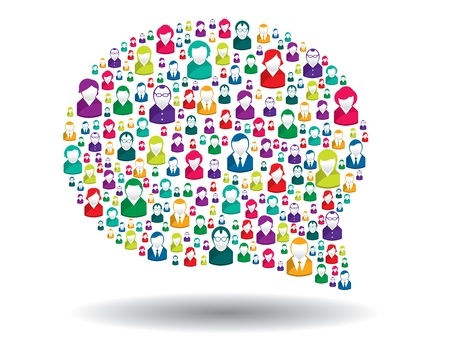 Questions?